Morbilidad Materna Extrema“ Near Miss”Hemorragia Obstétrica
Dr. Raúl Carrillo Esper
Julio 2018
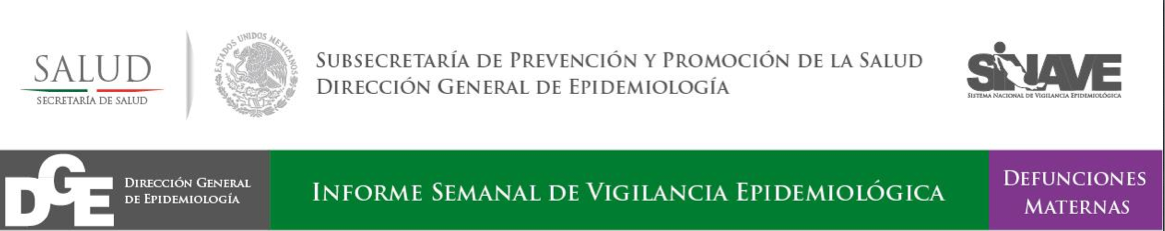 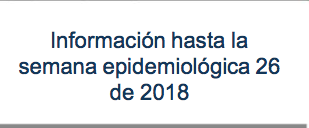 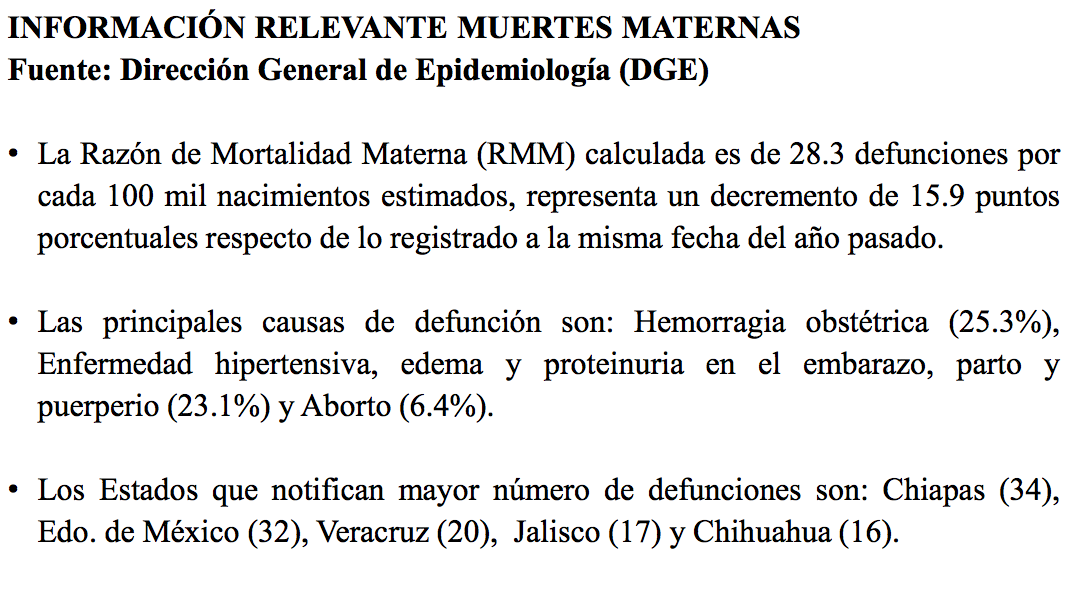 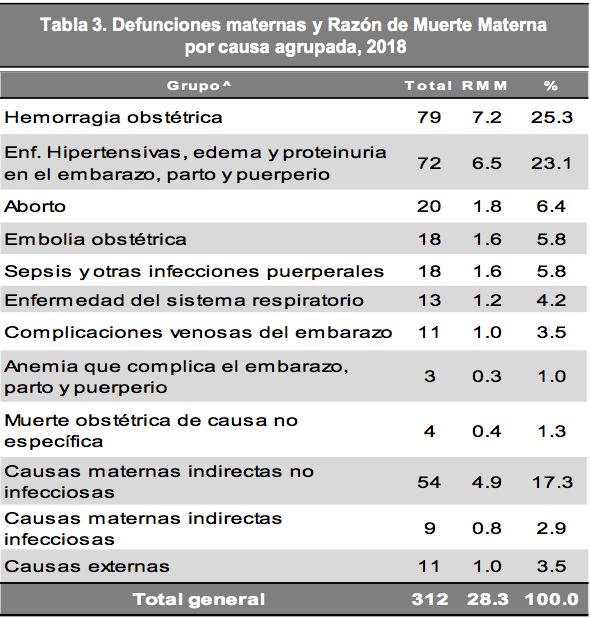 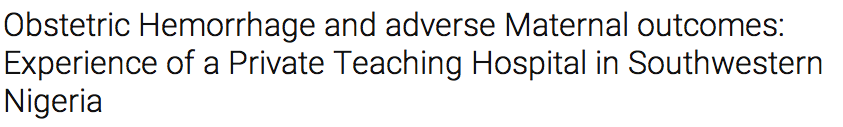 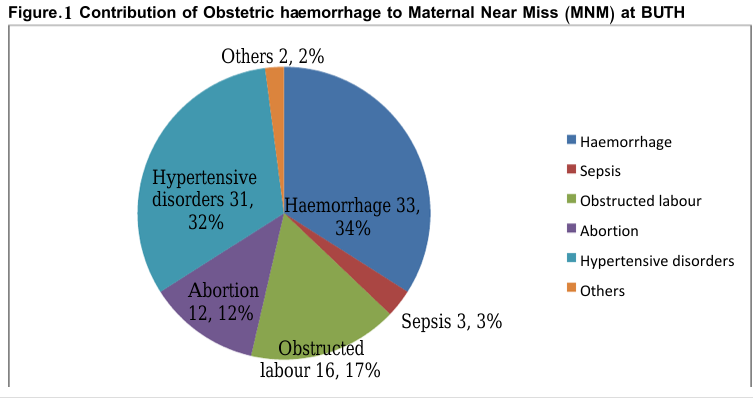 Morbilidad Materna Extrema“Near Miss”
“Complicación Materna Aguda Grave”

Se define como:
    “ Complicación Grave que pone en peligro 
       la vida durante el embarazo, parto o dentro
       de los 42 días posteriores a la finalización 
       del embarazo”
Morbilidad Materna Extrema
Mujeres con enfermedad potencialmente    fatal:
    MEPF: CMAG + MM
Índice de complicaciones maternas agudas Graves
   CMAG/NV (x 1000 NV)
Razón morbilidad materna grave
   RMMG: CMAG/MM
Índice de Mortalidad Materna
    IMM: MM/MM+ CMAG x 100
Las cuatro T…( Hemorragia Obstétrica)
Tono
Trombina
Trauma
Tejido ( Placenta)
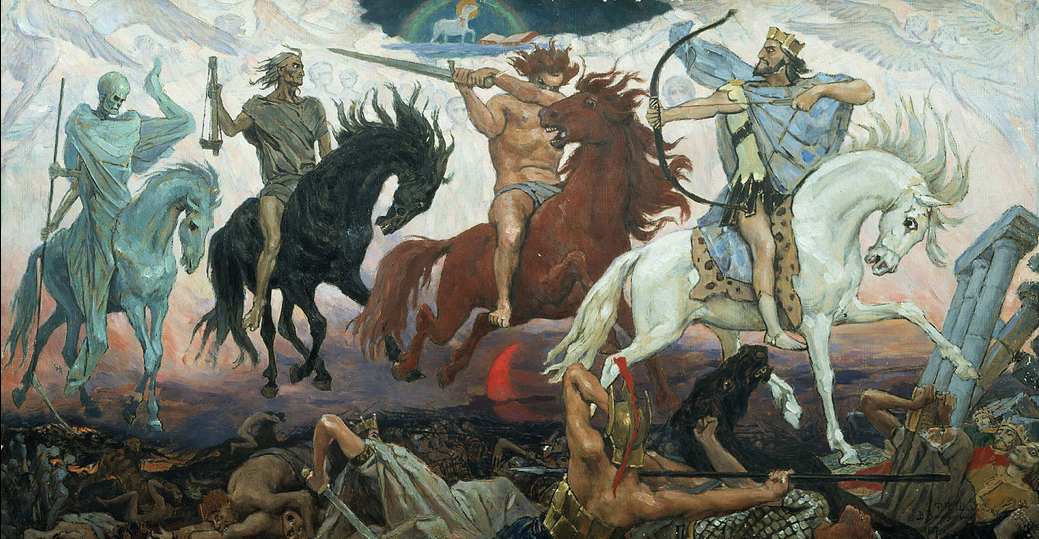 Los Principales disparadores
ATONIA

TRAUMA

PLACENTA
Abordaje
Reanimación dirigida por objetivos
Mecánico
Medicamentos uterotónicos
Quirúrgico
Radiología intervencionista
Reanimación hemostática
Objetivos( Reanimación Hemostática)
Reducir morbimortalidad
Reducir el empleo de productos sanguíneos:
    - Riesgos
    - Disponibilidad
Reducir estancia hospitalaria
Estrategia con los menos efectos deletéreos:
    - Enfermedad Tromboembólica venosa:
       - Incrementa riesgo en Hemorragia Crítica
         Aguda
Costo-Efectiva
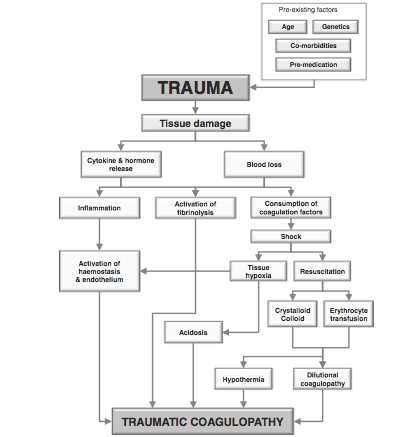 Edad
Comorbilidades
Región y Estrato socioeconómico
Medicación
HEMORRAGIA OBSTÉTRICA
LESIÓN TISULAR
RESPUESTA INFLAMATORIA
HEMORRAGIA
Inflamación
Act. Fibrinógeno
Consumo de Factores
Estado de choque
Activación de Factores
Disfunción endotelial
Hipoxia Tisular
Reanimación
Cristaloides
Transfusión
Acidosis
Hipotermia
Coagulopatía dilucional
Fibrinolisis
COAGULOPATÍA
HIPOFIBRINOGENEMIA
Fibrinógeno
Molecula receptora final de la activación de trombina
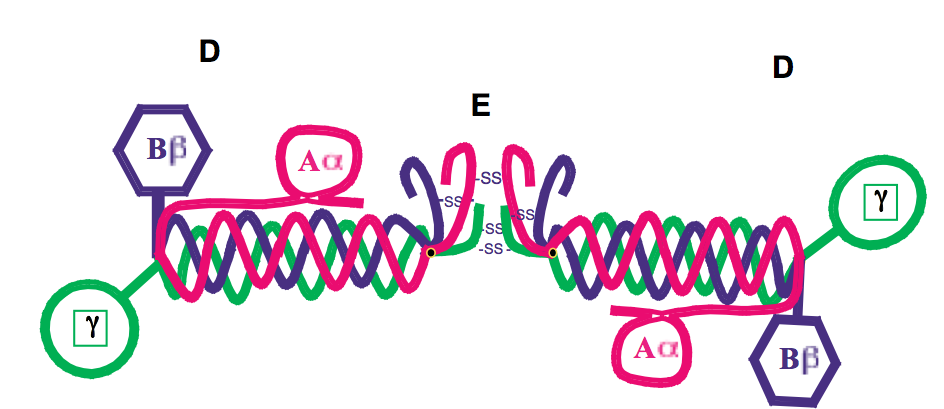 Fibrinógeno
Factor II
Glicoproteina sintetizada en el Hígado
Polímero final que es reforzado y estabilizado por el Factor XIII
340 Kd. Vm de 3 a 5 días
Representa del 85% al 90% del peso de los factores de coagulación
Su descenso por debajo de 200 mg/dL, predictor independiente de hemorragia obstétrica
Al final del embarazo entre 4 a 6 gr/L
Polimerización del Fibrinógeno
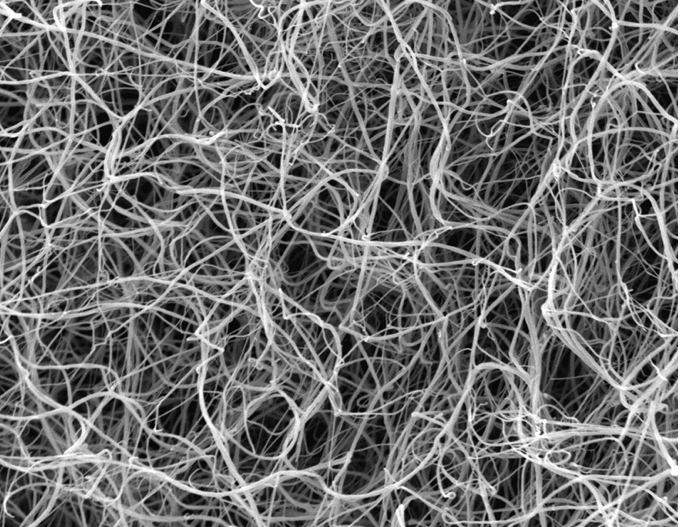 Red de Fibrina( El Polímero)
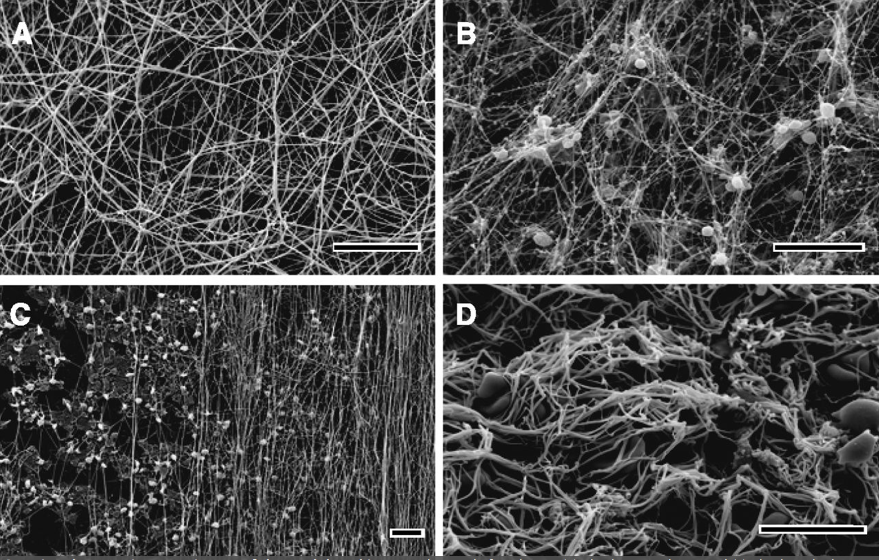 MONITOREO DE LA COAGULACIÓN.
De Lange NM, Lance MD, De Groot R, Beckers EAM, Henskens YM, Scheepers HCJ. Obstetric hemorrhage and coagulation: an update. Thromboelastography,
 thromboelastometry, and conventional coagulation tests in the diagnosis and prediction of postpartum hemorrhage. Obstetrical and Gynecological Survey. 2012; 67: 426–435.
[Speaker Notes: El proceso completo de formación del coagulo dura de 30 a 60 minutos.
sin considerar el efecto de la hipotermia, hipocalcemia, acidosis, y anemia]
MONITOREO DE LA COAGULACIÓN.
PRUEBAS DE VISCOELÁSTICAS.
Medición dinámica y global.
Integra las diferentes fases de la coagulación.
Se realiza a temperatura del paciente (la hipotermia esta considerada).
Fácil de usar e interpretar.
Resultados en pocos minutos.
Guía para el uso de hemoderivados.
Collis RE, Collins EW. Haemostatic management of obstetric haemorrhage. Anaesthesia. 2015; 70:78–86
Besser MW, Ortmann E, Klein AA. Haemostatic management of cardiac surgical haemorrhage. Anaesthesia. 2015; 70 :87–95
[Speaker Notes: El proceso completo de formación del coagulo dura de 30 a 60 minutos.
sin considerar el efecto de la hipotermia, hipocalcemia, acidosis, y anemia]
MONITOREO DE LA COAGULACIÓN.
TROMBOELASTOMETRÍA
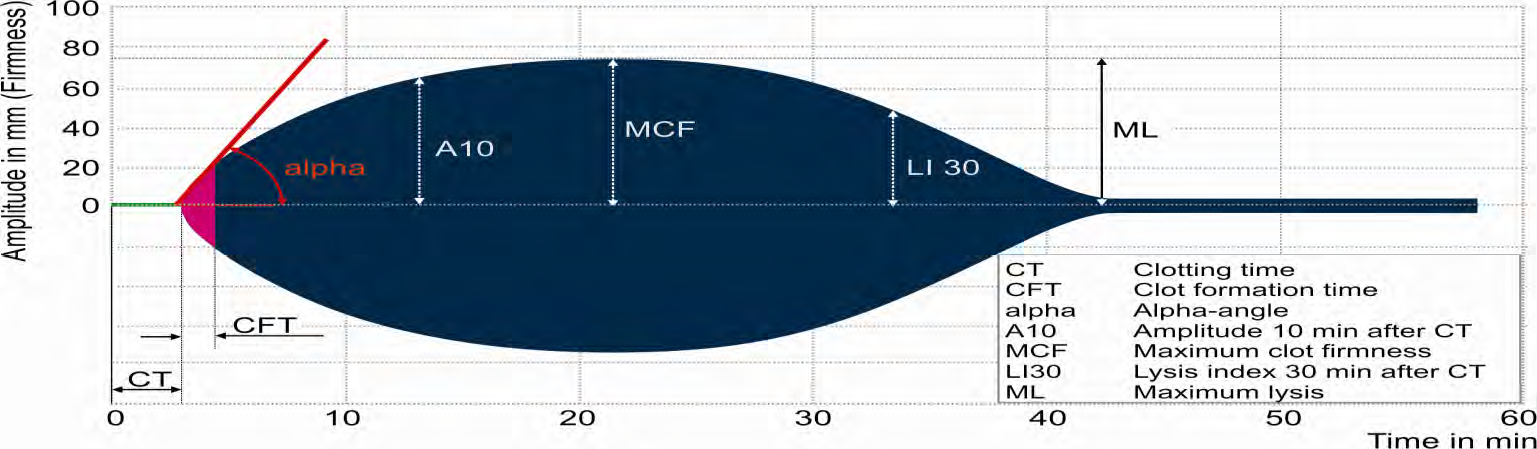 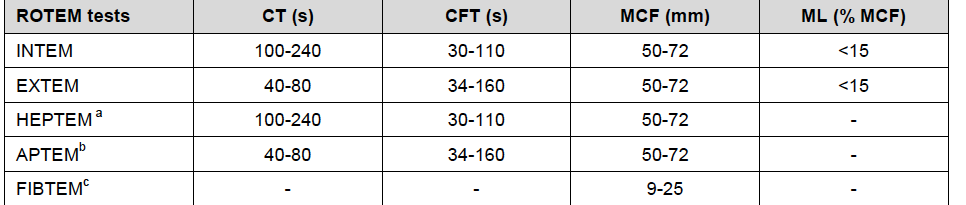 Dekker SE, Viersen VA, Duvekot A, de Jong M, Van Den  Bron CE, Van de Ven PH, et al . Lysis onset time as diagnostic rotational
 thromboelastometry parameter for fast detection of hyperfibrinolysis. Anesthesiology 2014; 121: 89–97.
MONITOREO DE LA COAGULACIÓN.
TROMBOELASTOMETRÍA
Permite identificar de forma rápida:

Déficit de factores.
Déficit de fibrinógeno.
Déficit de función plaquetaria.
Fibrinolisis.
Presencia de heparina.
Funcionalidad del fibrinógeno y las plaquetas.
Efecto positivo de la aprotinina sobre las plaquetas.
Dekker SE, Viersen VA, Duvekot A, de Jong M, Van Den  Bron CE, Van de Ven PH, et al . Lysis onset time as diagnostic rotational
 thromboelastometry parameter for fast detection of hyperfibrinolysis. Anesthesiology 2014; 121: 89–97.
MONITOREO DE LA COAGULACIÓN.
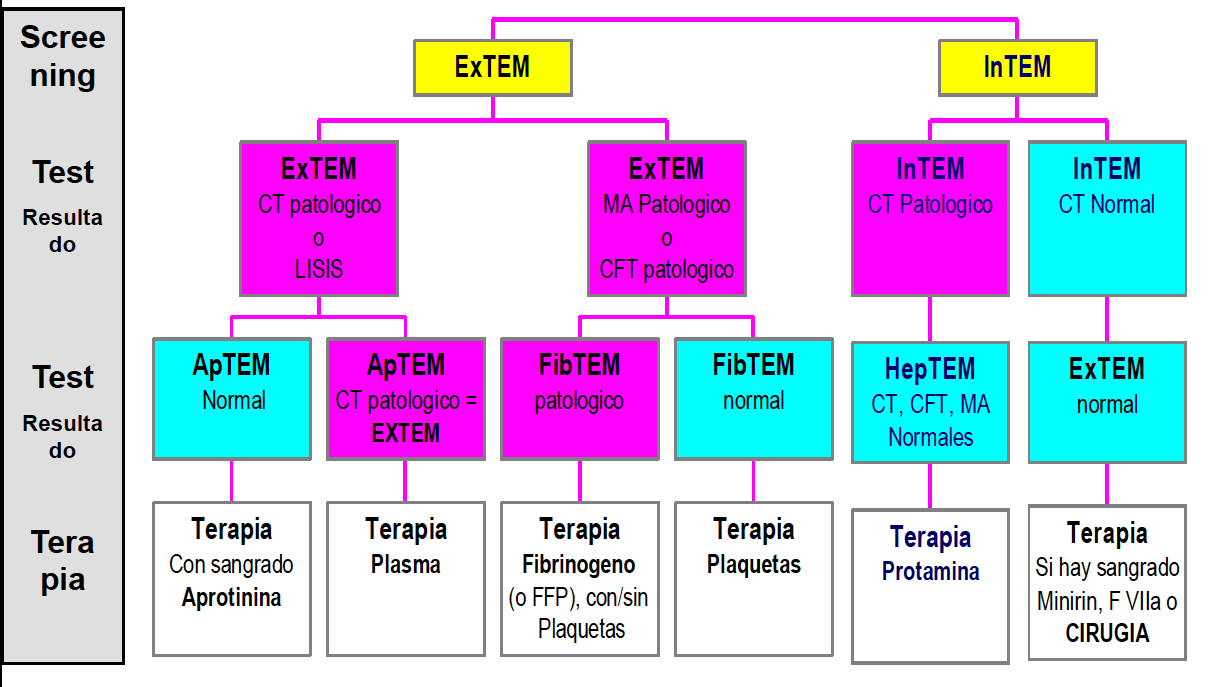 Dekker SE, Viersen VA, Duvekot A, de Jong M, Van Den  Bron CE, Van de Ven PH, et al . Lysis onset time as diagnostic rotational
 thromboelastometry parameter for fast detection of hyperfibrinolysis. Anesthesiology 2014; 121: 89–97.
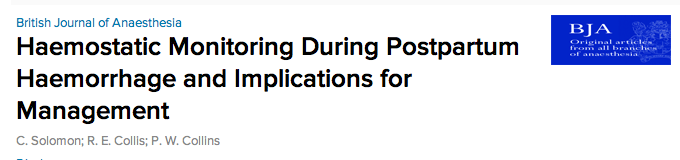 Se requiere de una evaluación dinámica de la Coagulación
Tromboelastometría rotacional 
    - ROTEM
    - FibTem A5… Menor de 7 mm se asocia a 
       hipofibrinogenemia grave
Tromboelastografía
Evaluación en tiempo real de la coagulación:
    - Diagnóstico
    - Implementar estrategia terapéutica
    - Evaluación de respuesta
    - Seguimiento
En base a Fibtem A5…
15 mm……………………. 3 g/L
10 mm……………………. 2 g/L
  6 mm…………………….. 1 g/L
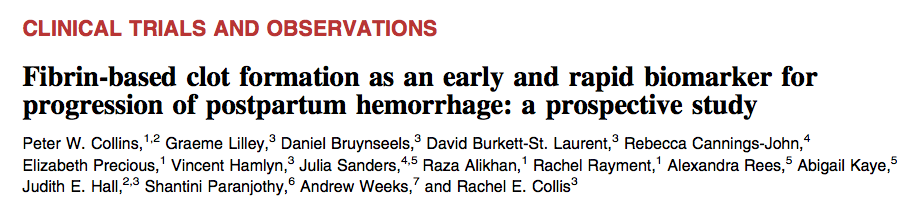 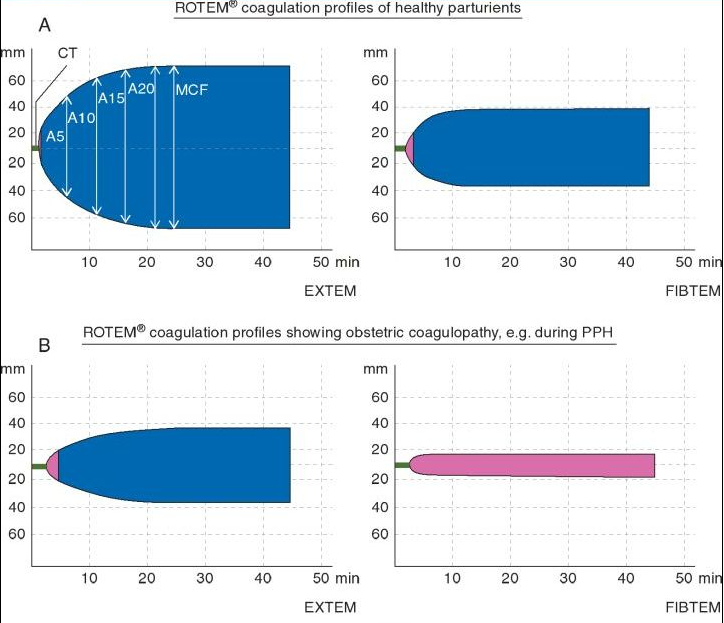 Fibrinógeno y Progresión de Hemorragia Obstétrica
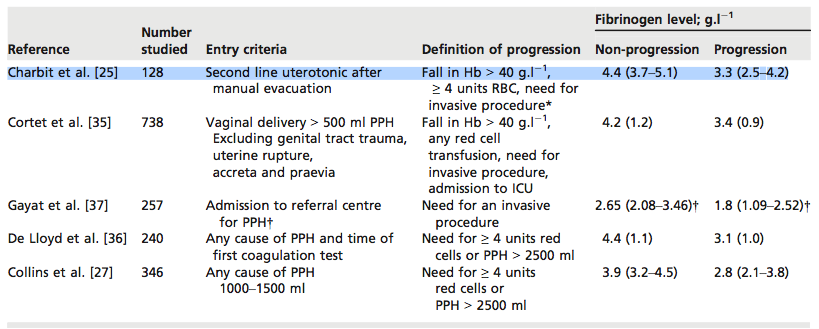 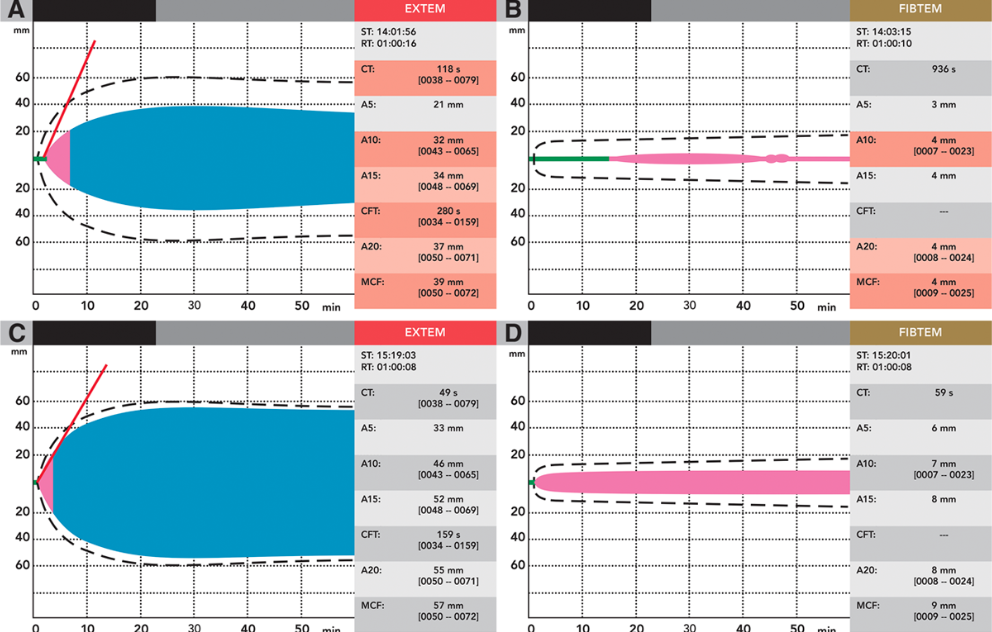 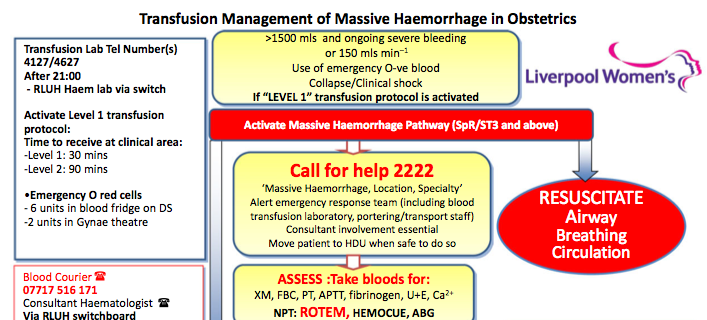 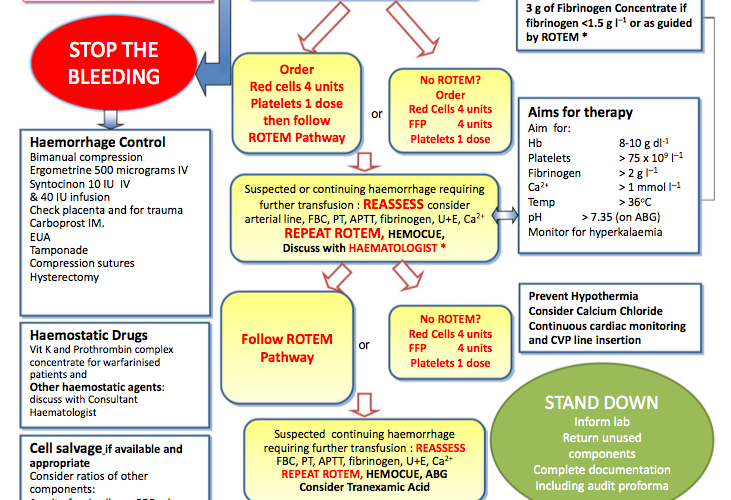 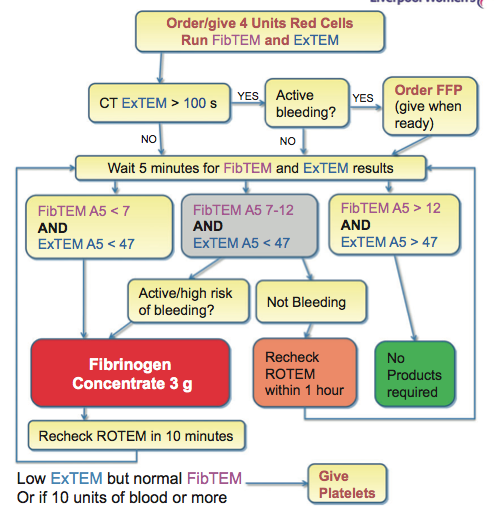 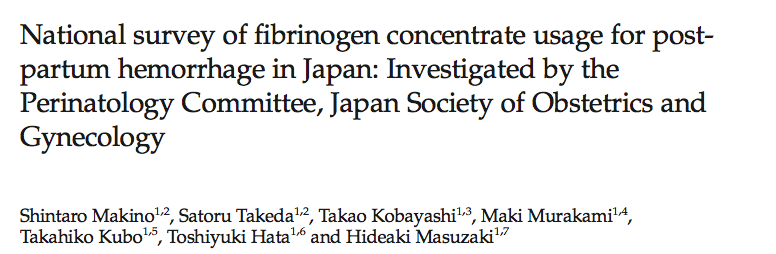 Reducción en la pérdida sanguínea
No efectos deletéreos
Dosis de 2 a 4 gr.
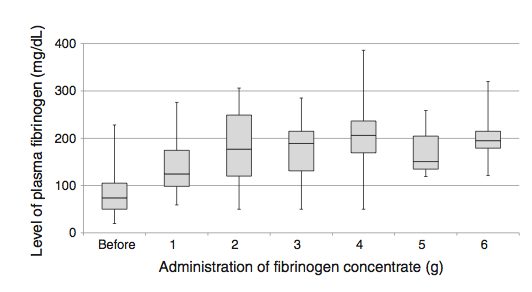 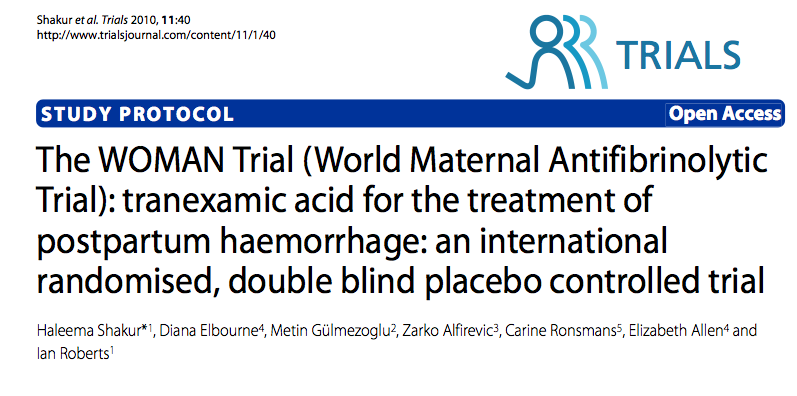 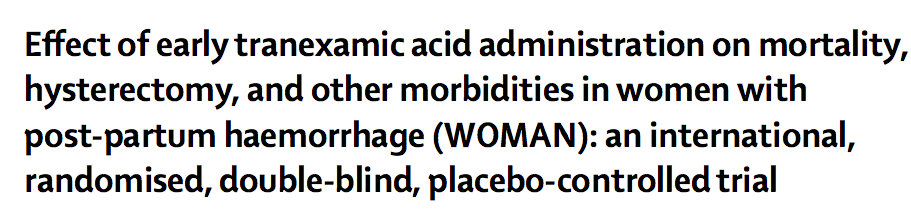 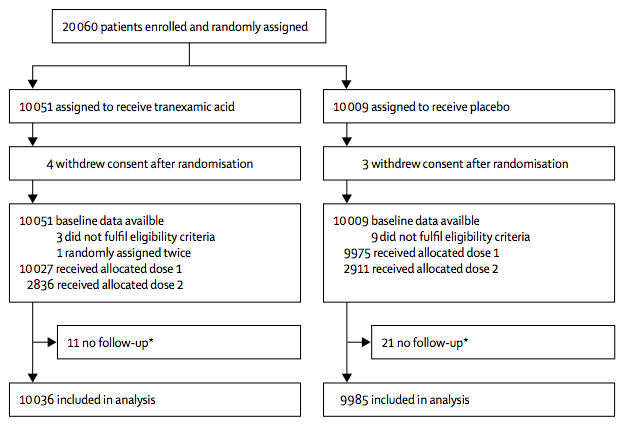 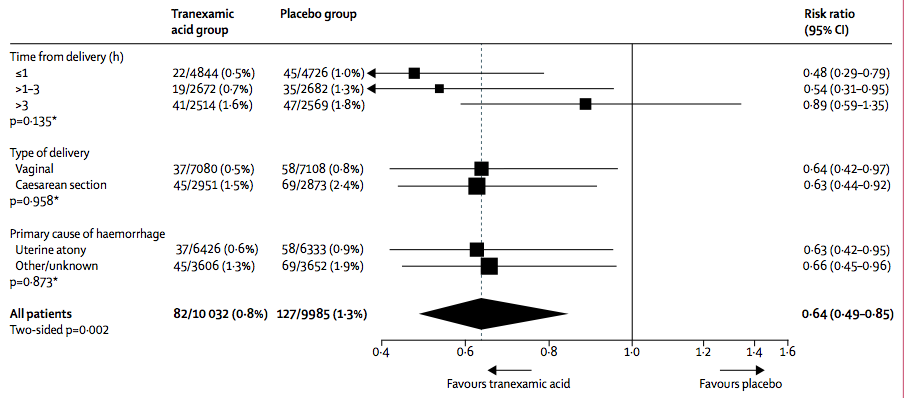 Impacto en Muerte Materna
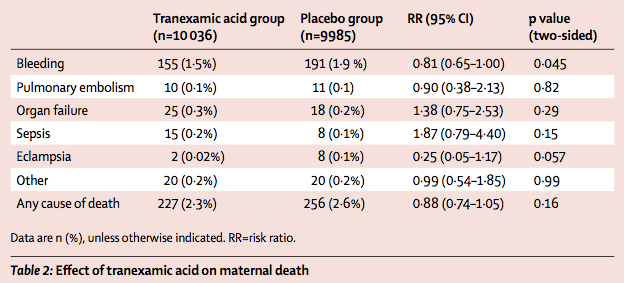 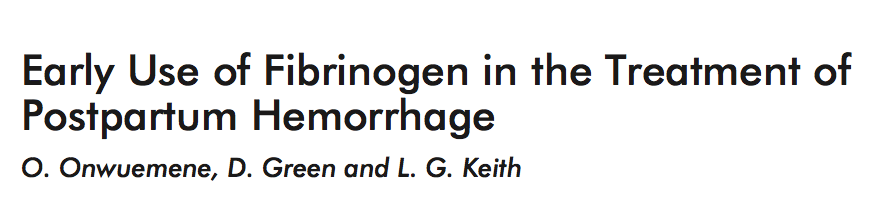 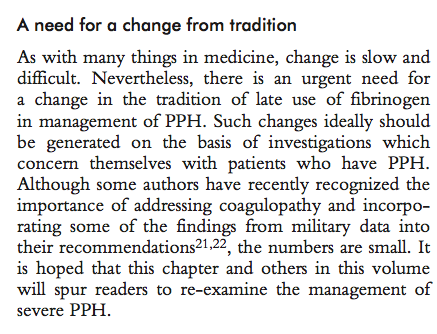 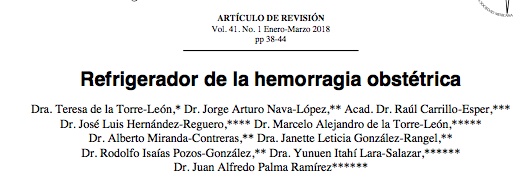 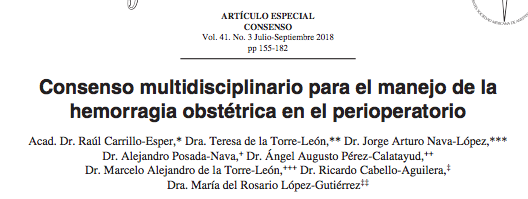